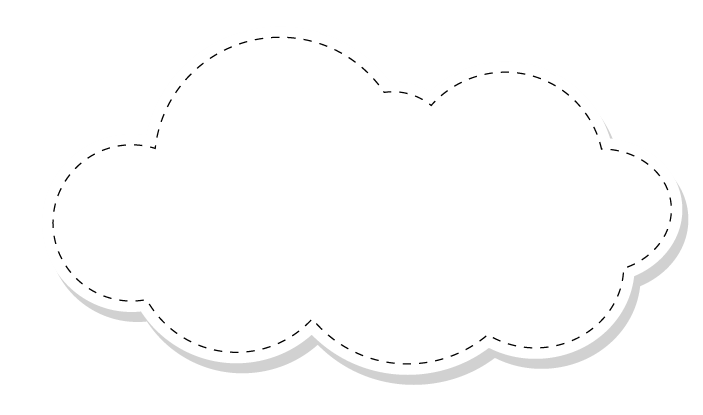 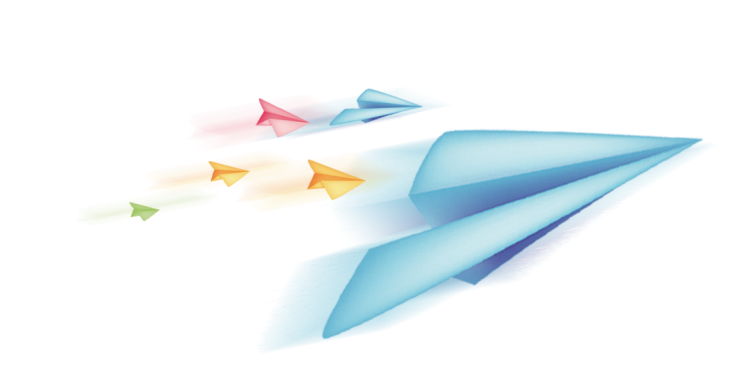 Chào mừng các em đến với 
tiết Tự nhiên xã hội
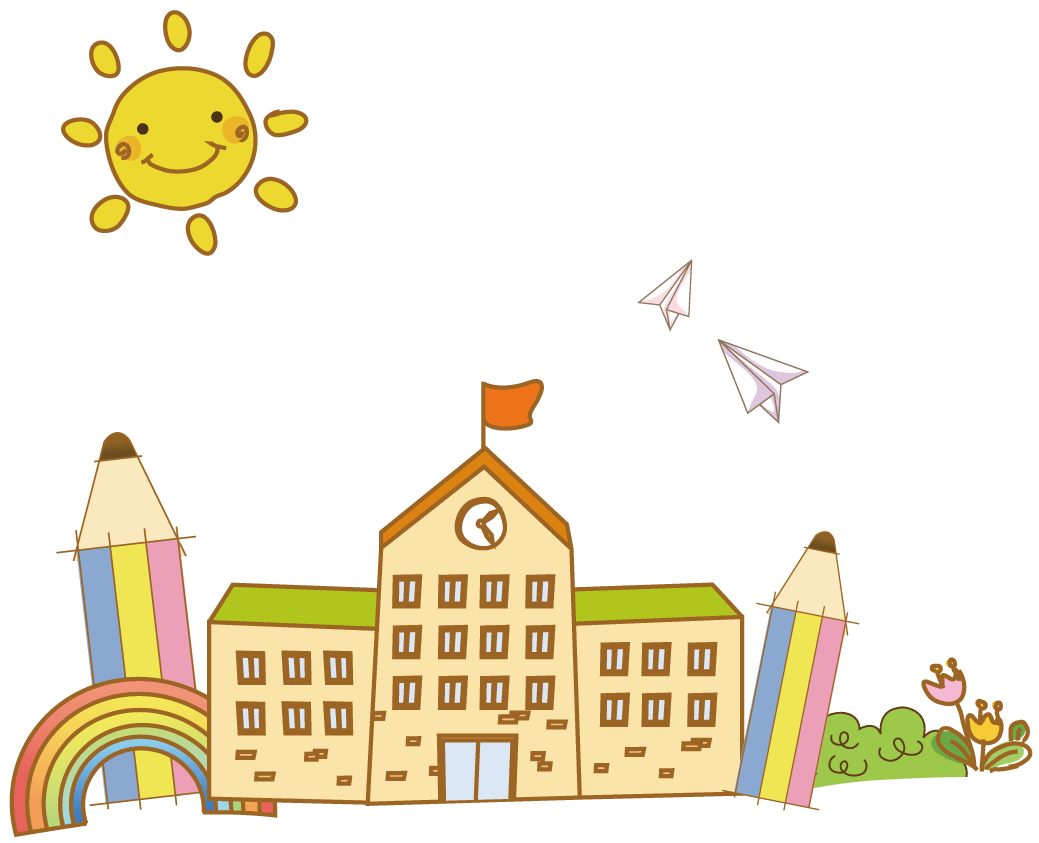 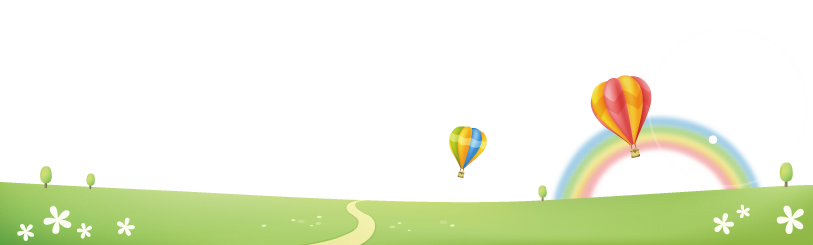 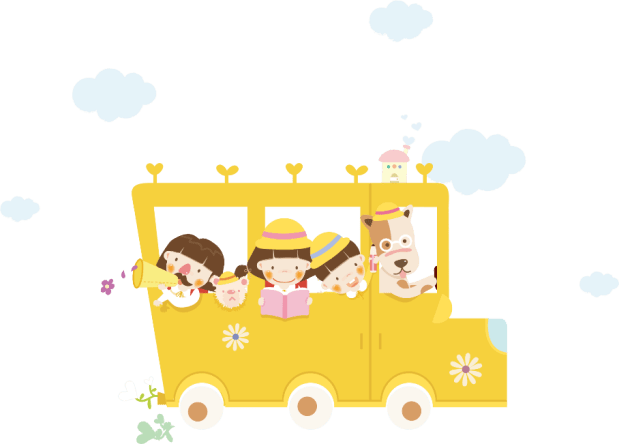 [Speaker Notes: Bài giảng thiết kế bởi: Hương Thảo - tranthao121006@gmail.com]
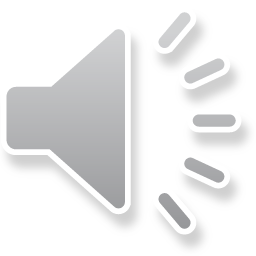 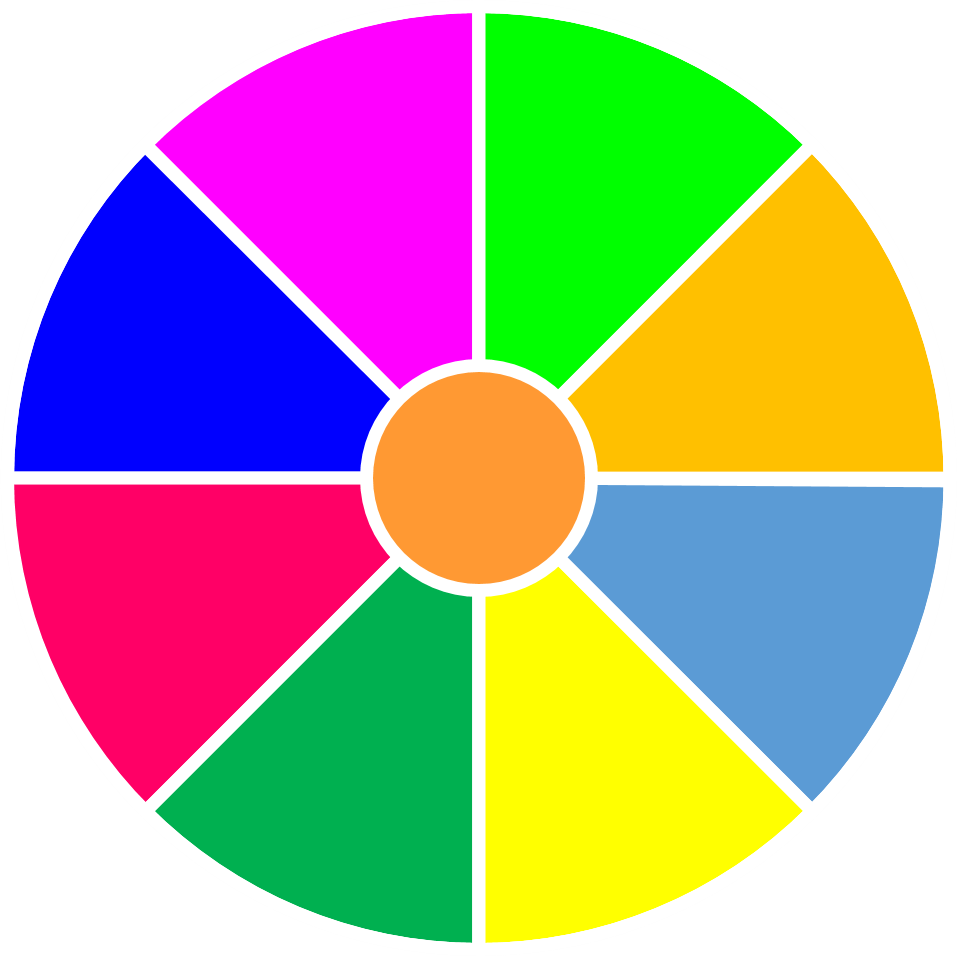 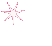 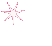 VÒNG QUAY 
MAY MẮN
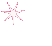 20
30
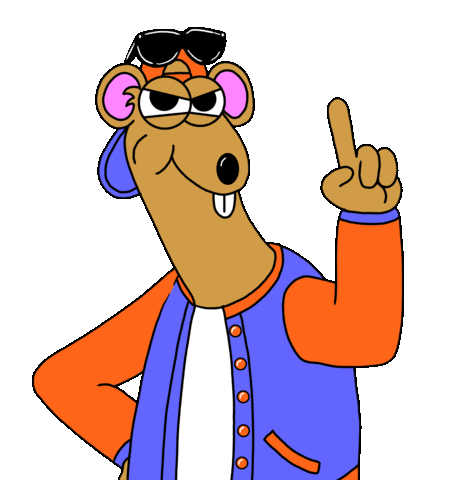 40
10
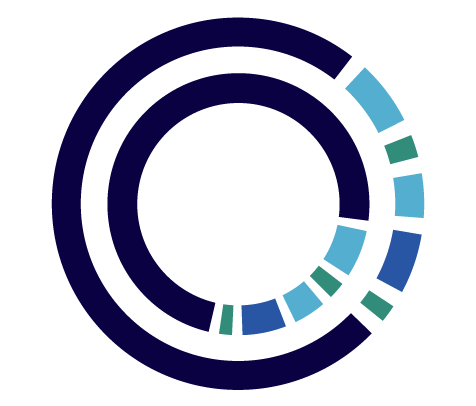 50
80
Câu Hỏi
1
2
60
70
3
4
QUAY
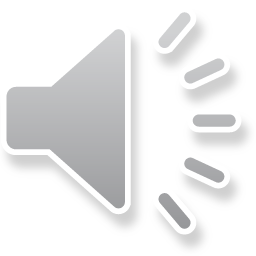 Câu hỏi 1
Gia đình có bố mẹ và con là gia đình
mấy thế hệ?
Đáp án: 2 thế hệ
Quay lại
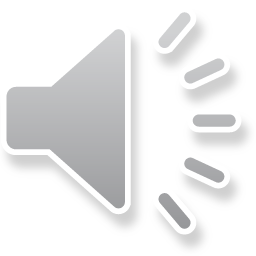 Câu hỏi 2
Gia đình có ông bà, bố mẹ và con
 là gia đình mấy thế hệ?
Đáp án: 3 thế hệ
Quay lại
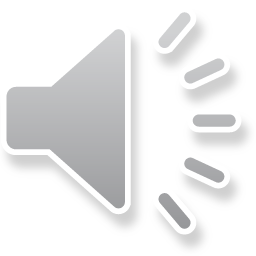 Câu hỏi 3
Nghề gì chăm sóc bệnh nhân
Cho ta khỏe mạnh, vui chơi học hành?
Đáp án: bác sỹ
Quay lại
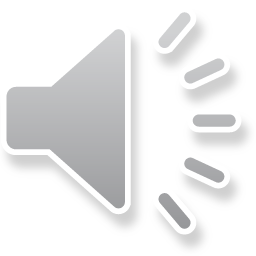 Câu hỏi 4
Nghề gì chân lấm tay bùn
Cho ta hạt gạo, ấm no mỗi ngày?
Đáp án: Nghề nông/Nông dân
Quay lại
Chủ đề 1: Gia đình
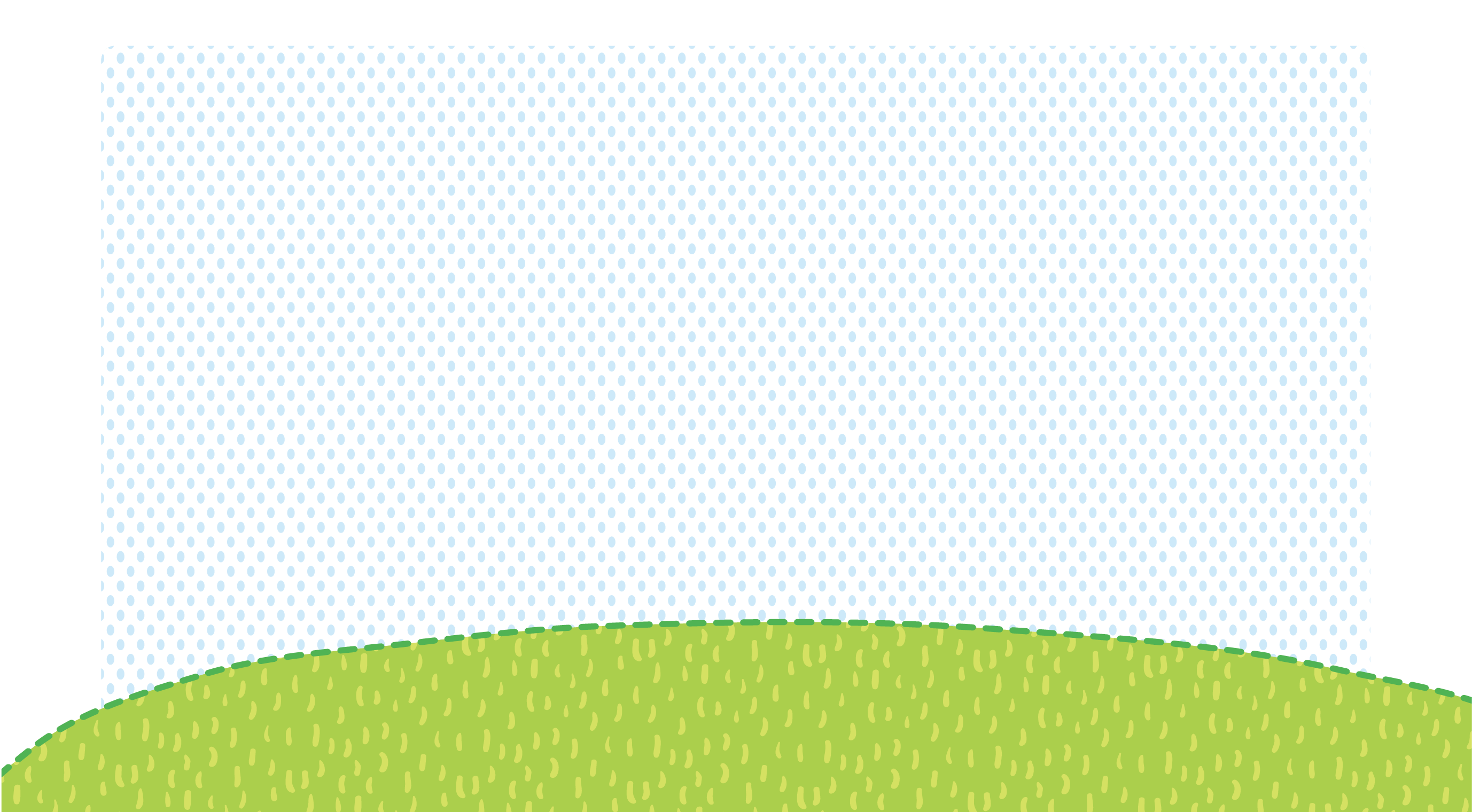 Bài 2. Nghề nghiệp của người lớn trong gia đình
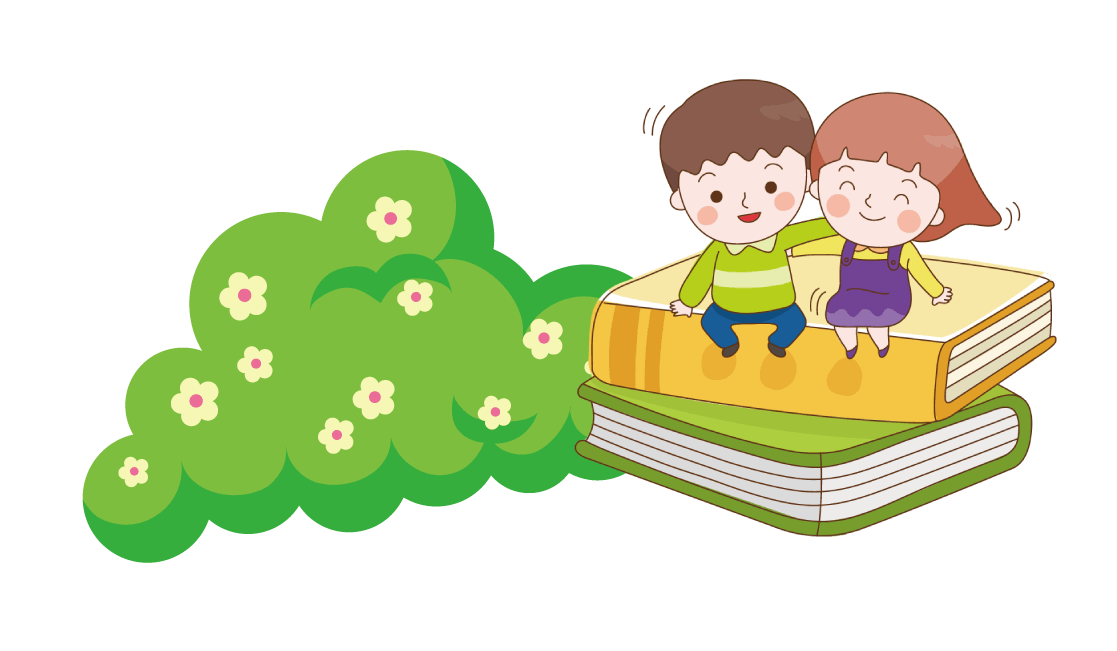 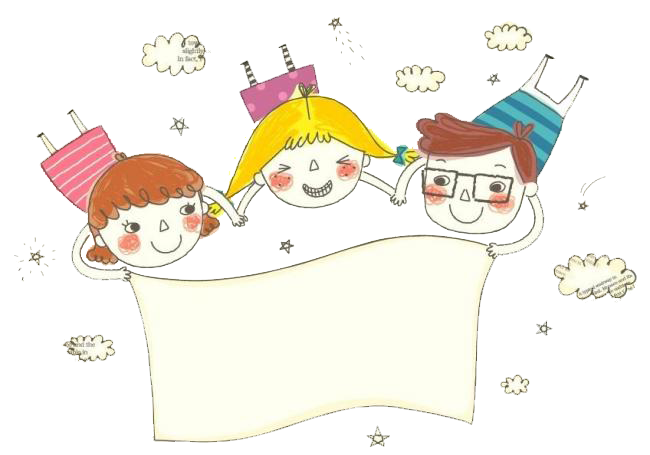 Tiết 1
Hoạt động mở đầu
Kể tên công việc hoặc nghề nghiệp của người lớn mà em biết
Giáo viên
Bác sĩ
Công nhân
Nông dân
Kĩ sư
Ca sỹ
------
Hoạt động khám phá
1.Tìm hiểu về nghề nghiệp của người lớn trong gia đình em
Nghề đó có ý nghĩa gì cho xã hội?
Bố mẹ em làm nghề gì?
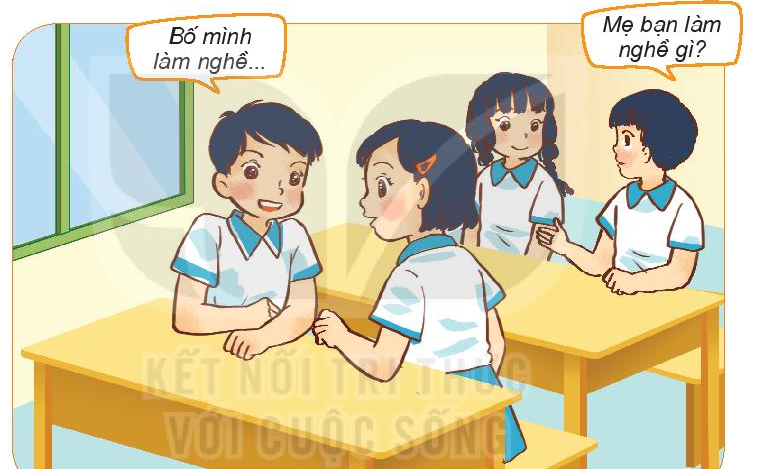 2. Chỉ và nói về công việc hoặc nghề nghiệp của những người trong hình?
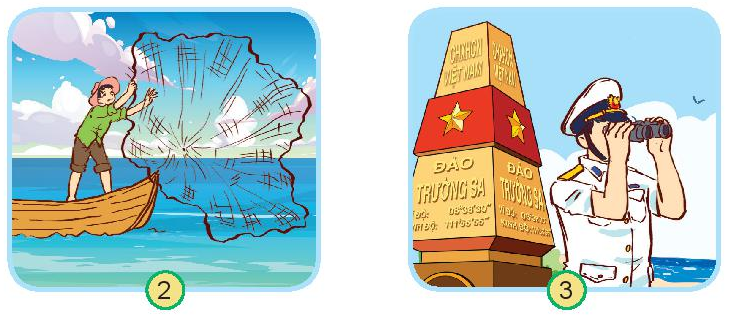 Ngư dân
Bộ đội hải quân
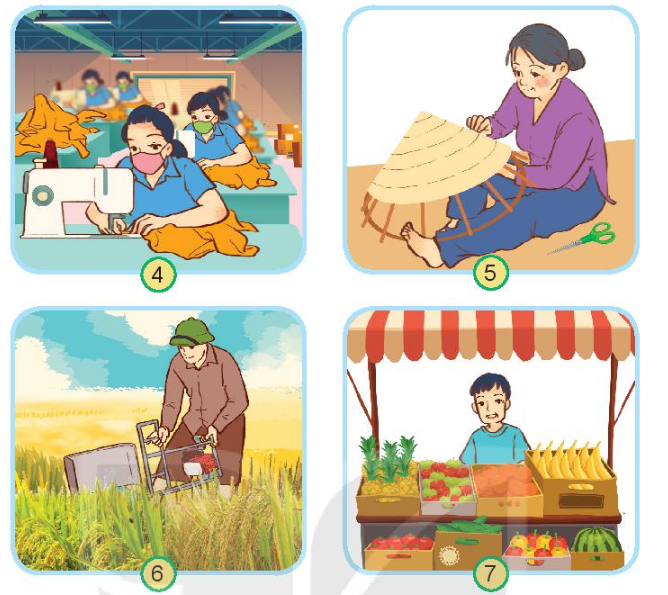 Thợ đan nón
Công nhân may
Người bán hoa quả
Nông dân
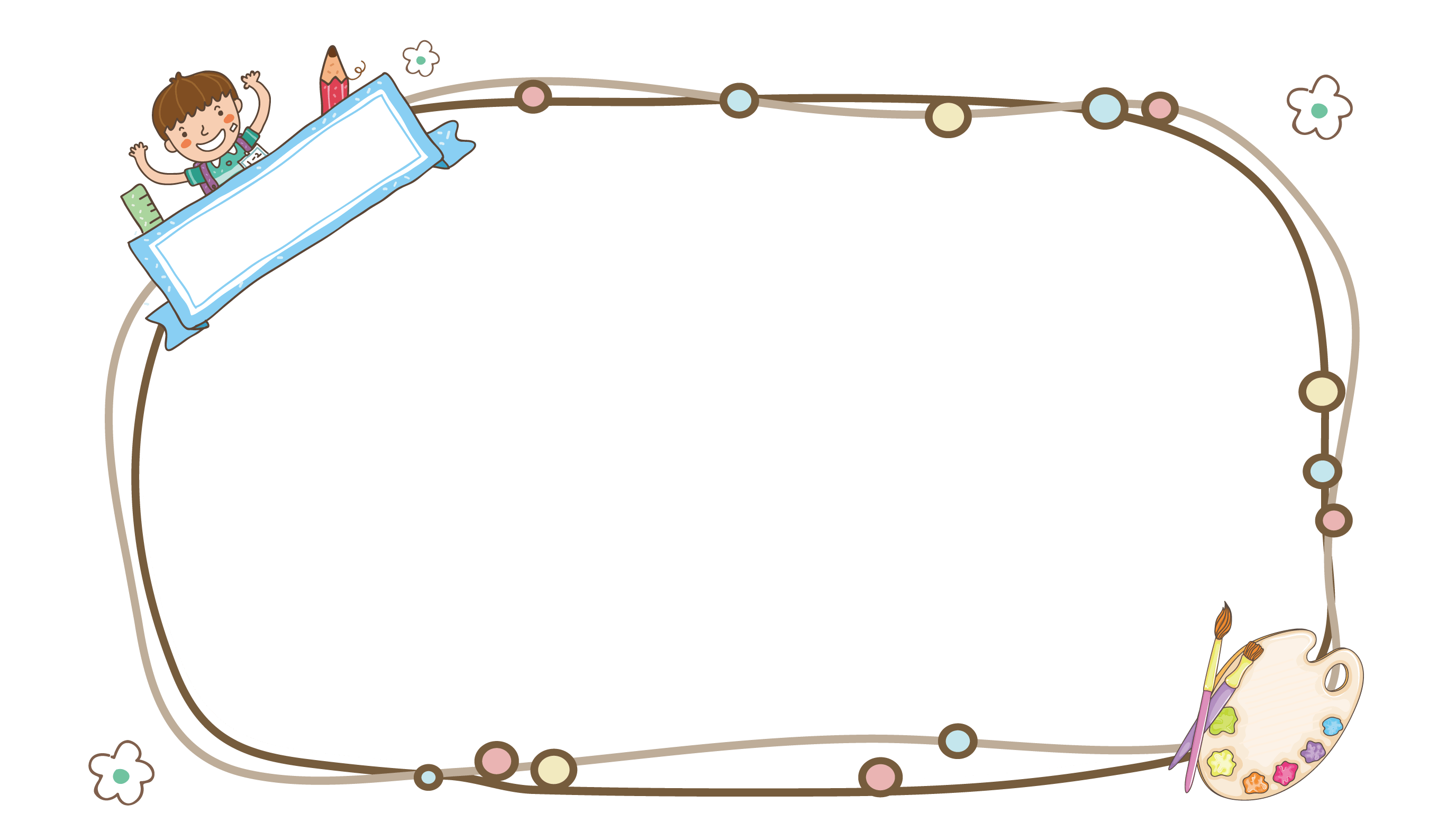 Hoàn thành phiếu học tập
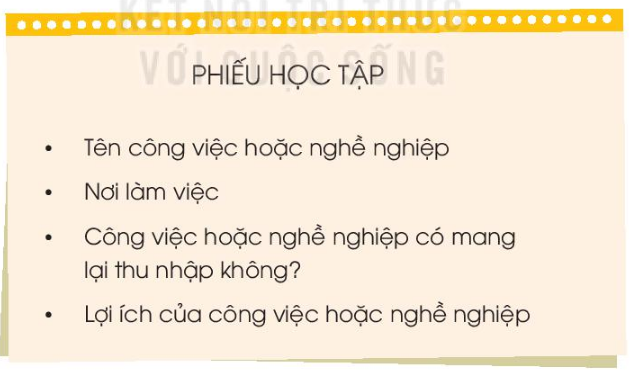 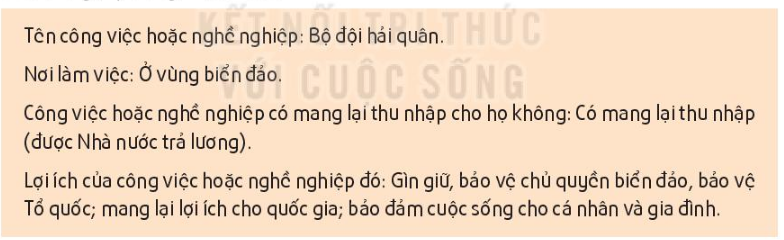 Hoạt động thực hành
1. Kể tên các công việc có thu nhập khác mà em biết
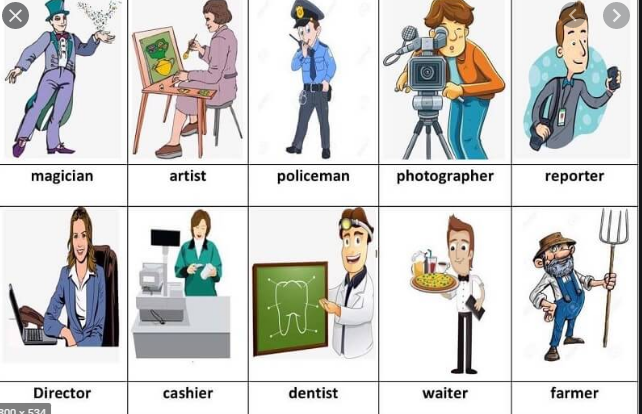 2. Nói về công việc của một người lớn trong gia đình em
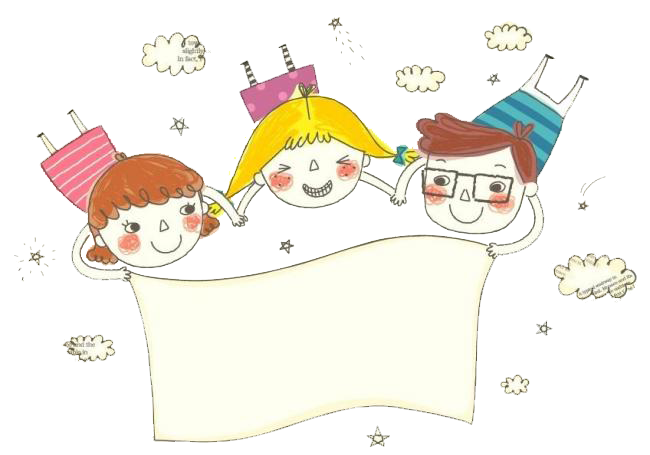 Tiết 2
1. Thông tin nào trong hình dưới đây cho em biết đó là công việc tình nguyện không nhận lương?
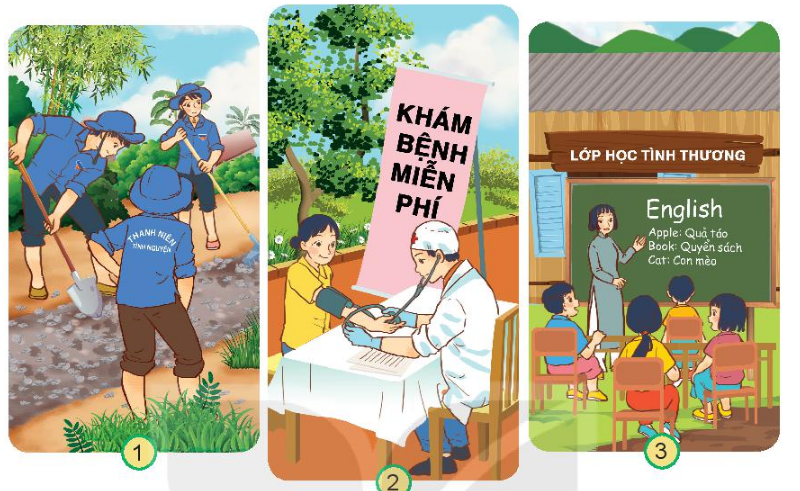 Những công việc trên mang lợi ích gì cho xã hội?
Kết luận
Những người làm công việc trên đều không nhận lương. Trong xã hội còn có rất nhiều công việc không nhận lương khác, không mang lại thu nhập cho bản thân nhưng mang lại lợi ích tốt đẹp cho cộng đồng và xã hội..
[Speaker Notes: Bài giảng thiết kế bởi: Hương Thảo - tranthao121004@gmail.com]
Hoạt động thực hành
2. Em và người thân trong gia đình đã từng tham gia công việc tình nguyện nào? Công việc đó mang lại lợi ích gì?
Khuyên góp quần áo cũ
Ủng hộ vùng lũ
Dọn dẹp đường phố
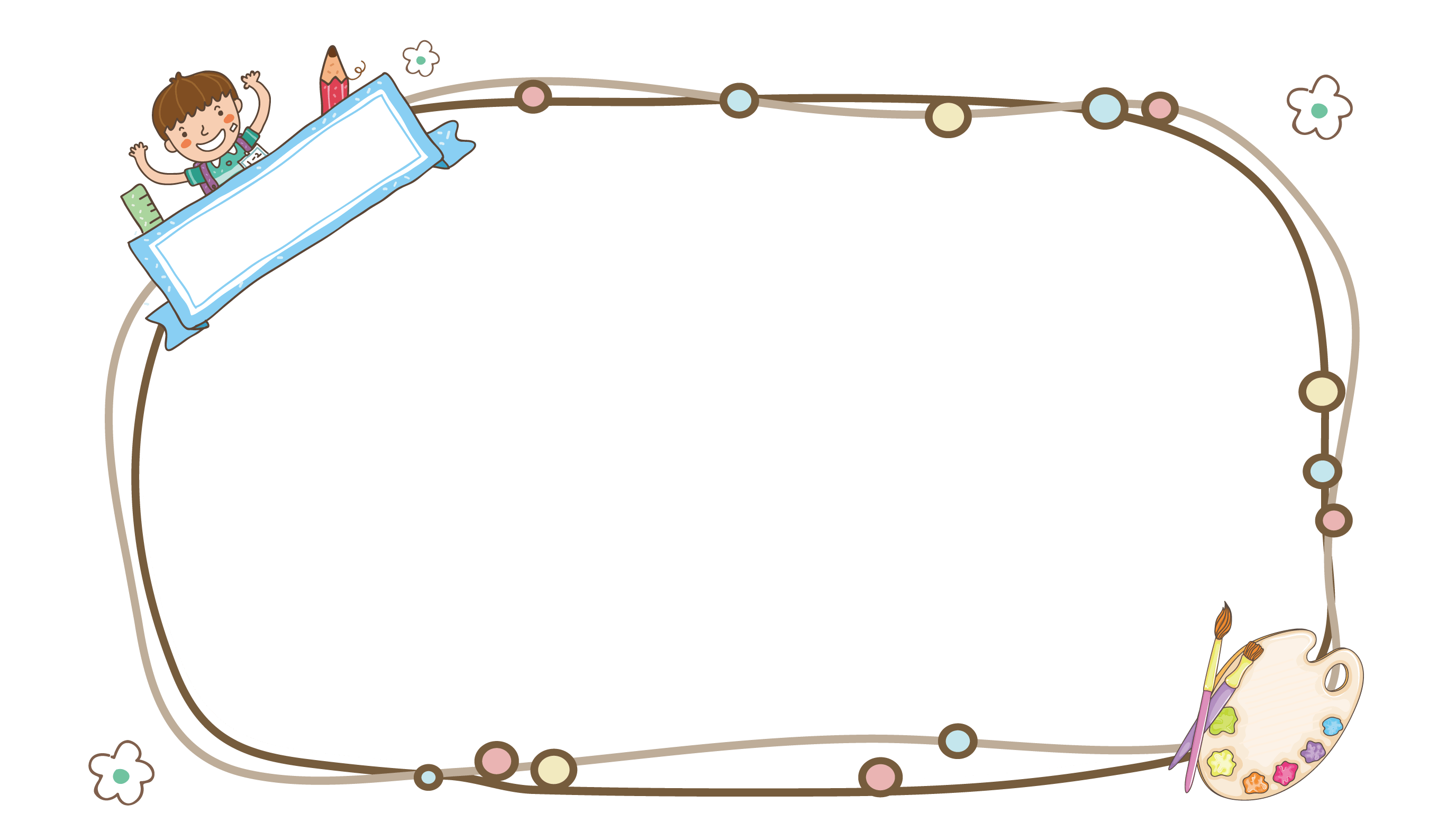 Kết luận: 
Có nhiều việc tình nguyện mang lại lợi ích cho mọi người xung quanh, cho cộng đồng mà chúng ta có thể làm được. Tùy theo sức mình, các em hãy luôn có ý thức giúp đỡ người khác là một việc tốt, đáng được trân trọng.
Hoạt động vận dụng
Cùng xem bài hát và nói cho cô biết lớn lên em thích làm nghề gì?
2. Xây dựng “Tủ sách ủng hộ vùng khó khăn”
Kế hoạch bao gồm:
Cách thực hiện, lí do nhóm muốn thực hiện kế hoạch,...
Nội dung hình vẽ là gì?
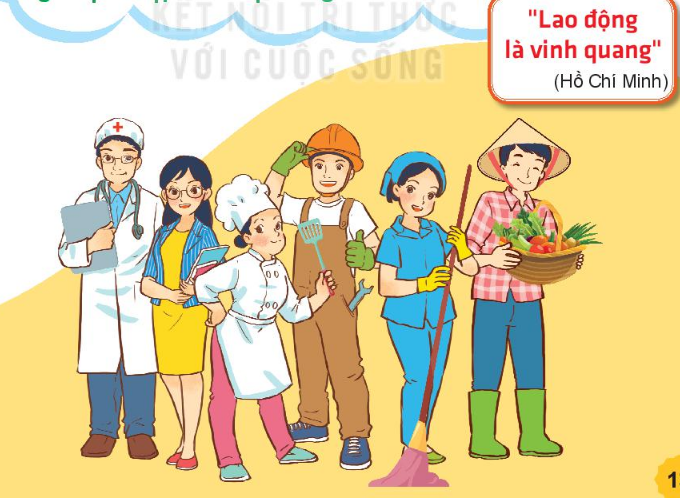 Hình vẽ nhóm người làm các nghề nghiệp khác nhau, nhưng đều chung một mục đích là tạo ra của cải vật chất và những giá trị tốt đẹp cho cuộc sống. Vì vậy, nghề nghiệp nào cũng quý và đáng trân trọng.
Củng cố bài học